Course Update
Current Plan (updated)

HW 8 (online)
Mini-project proposal
HW 9 (online)
HW 10 (written/prog)
Midterm 2
Mini-project
1
Poll 1
How many people are currently in your mini-project group, including yourself?
0  (don’t choose this; it doesn’t make sense)
1  (haven’t started looking)
1  (started looking)
2  (haven’t started looking)
2  (started looking)
3
4
5+
Plan
Cool stuff
Expectation-Maximization algorithm
Gaussian mixture models for clustering
Kernels
Linear regression
Support vector machines
Duality
Support vector machines
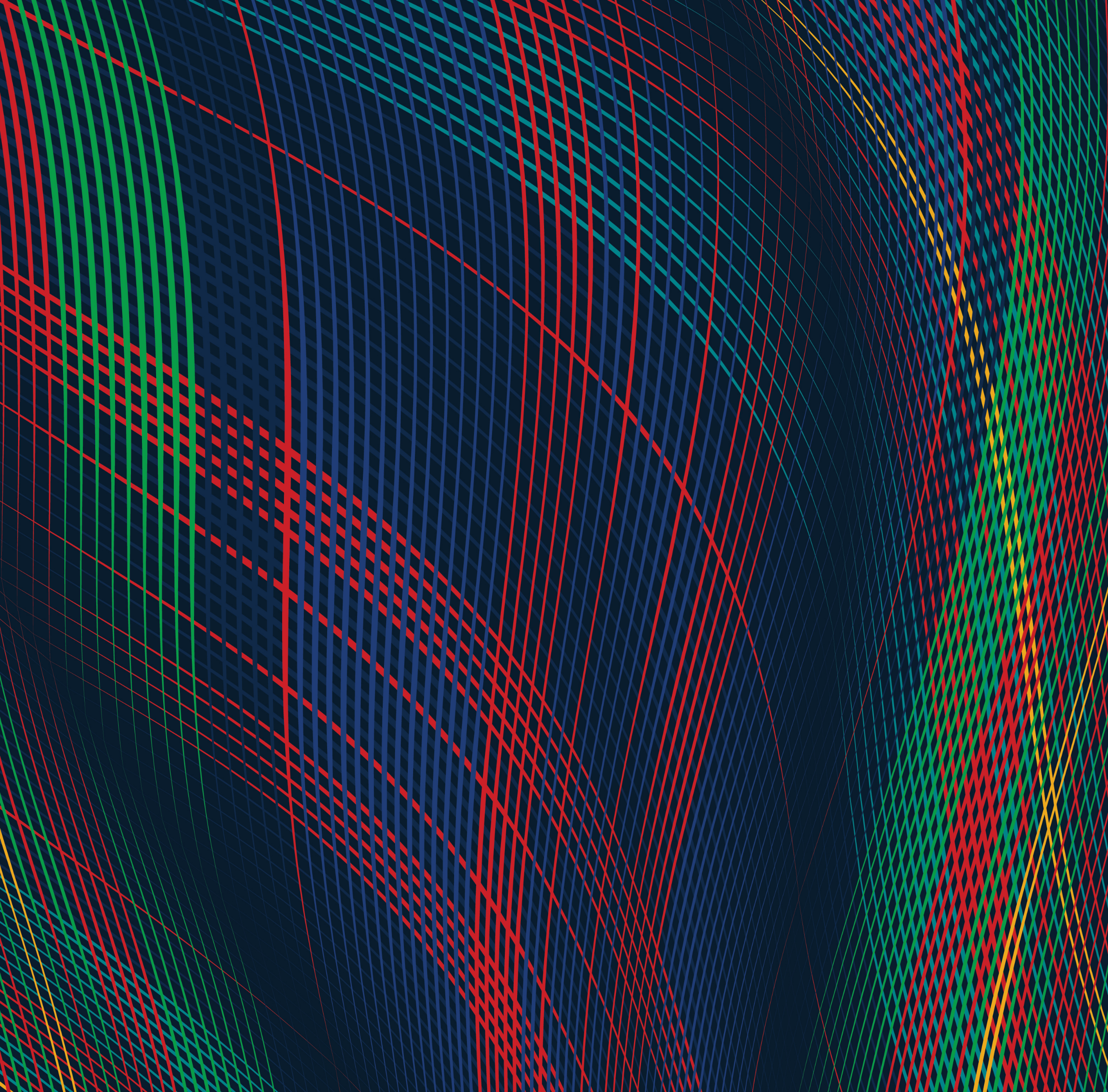 10-315Introduction to MLGaussian Mixture Models and Expectation Maximization
Instructor: Pat Virtue
(One) bad case for K-means
Clusters may overlap
     Some clusters may be “wider” than others
     Clusters may not be linearly separable
Slide credit: CMU MLD Aarti Singh
TexPoint fonts used in EMF. 
Read the TexPoint manual before you delete this box.: AAAAAAAAA
(One) bad case for K-means
Clusters may overlap
     Some clusters may be “wider” than others
     Clusters may not be linearly separable
Slide credit: CMU MLD Aarti Singh
TexPoint fonts used in EMF. 
Read the TexPoint manual before you delete this box.: AAAAAAAAA
Partitioning Algorithms
K-means 
hard assignment: each object belongs to only one cluster

Mixture modeling
soft assignment: probability that an object belongs to a cluster

Generative approach
7
Slide credit: CMU MLD Aarti Singh
Generative Models: Supervised vs Unsupervised
Discriminant analysis vs Gaussian mixture models
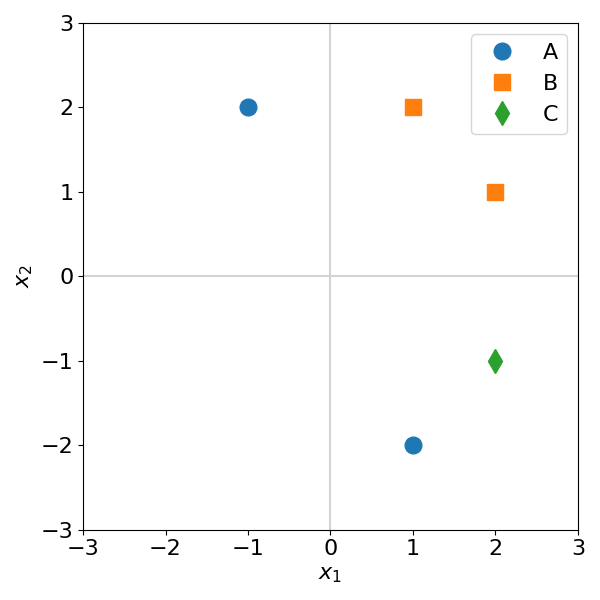 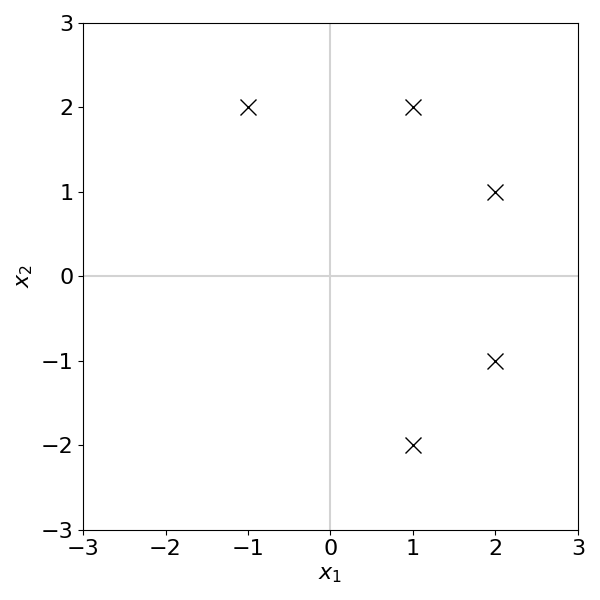 Poll 2
Which of these terms is the likelihood?
Select all that apply
B
F
A
E
C
G
D
H
Generative Models: Supervised vs Unsupervised
Discriminant analysis vs Gaussian mixture models
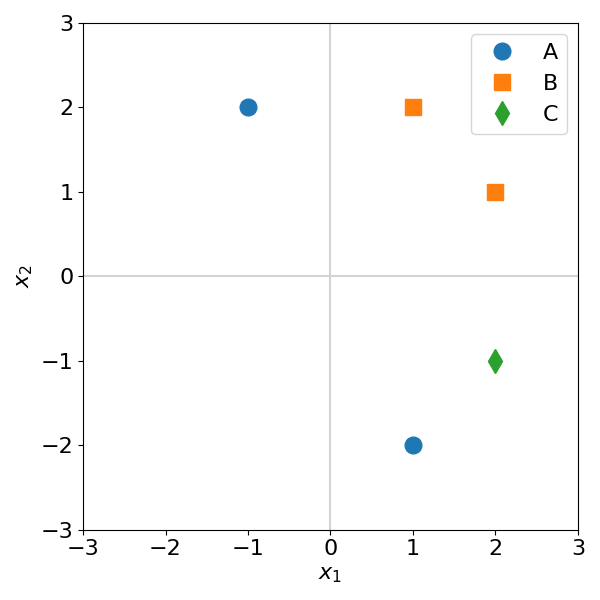 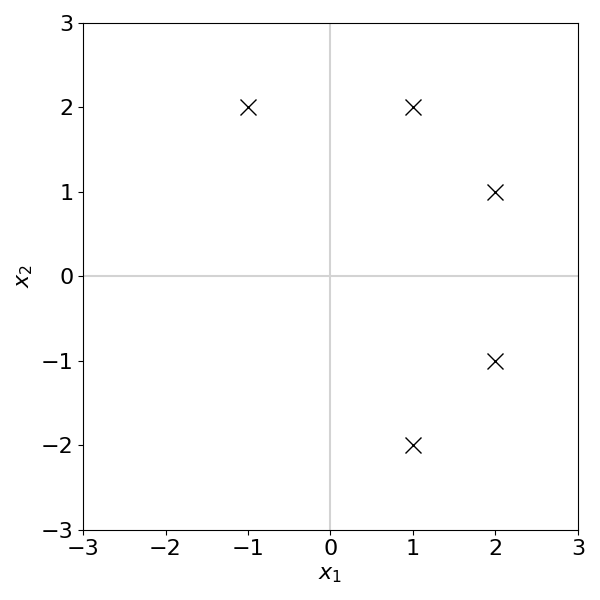 Generative Model: Supervised
MLE: Discriminant analysis
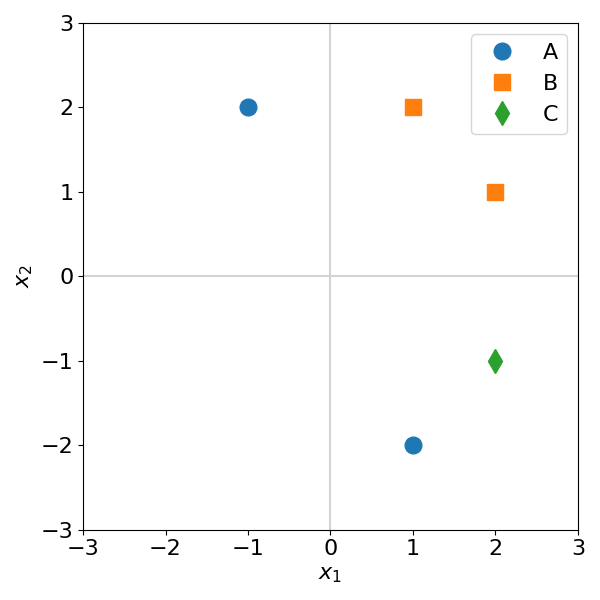 Generative Model: Supervised
MLE: Discriminant analysis
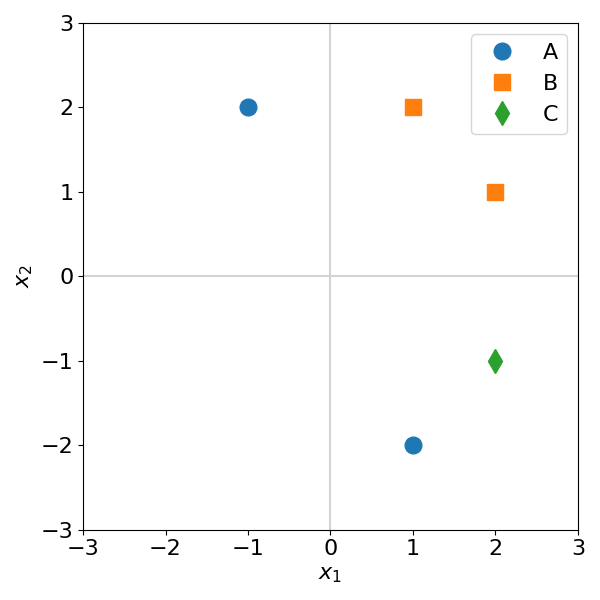 Generative Models: Supervised vs Unsupervised
Discriminant analysis vs Gaussian mixture models
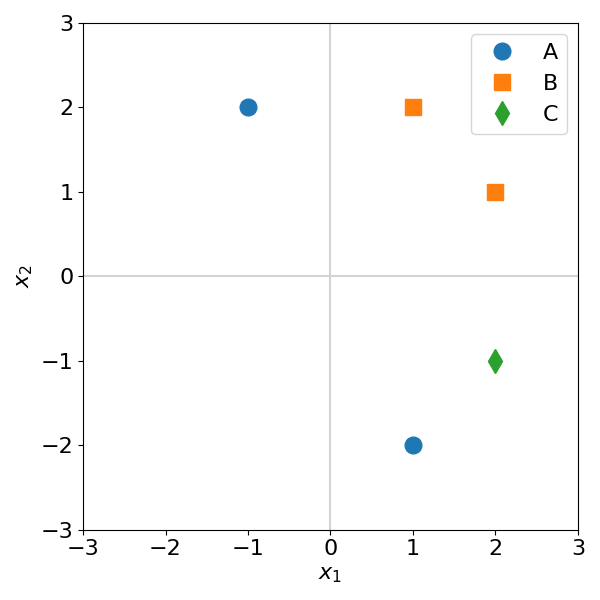 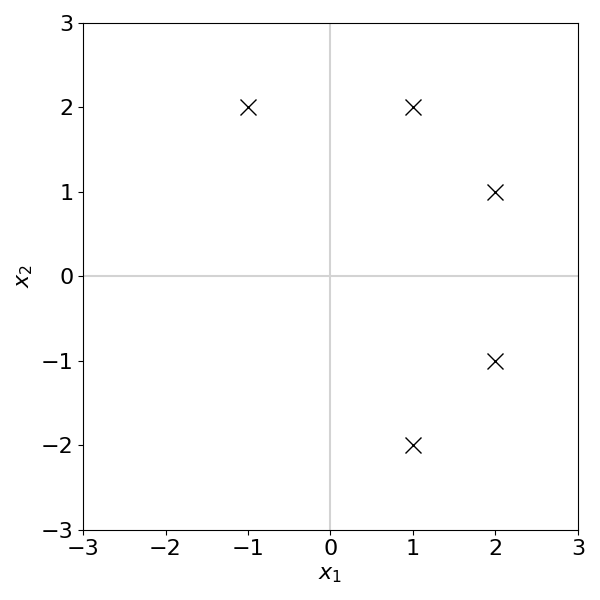 Generative Models: Supervised vs Unsupervised
Discriminant analysis vs Gaussian mixture models
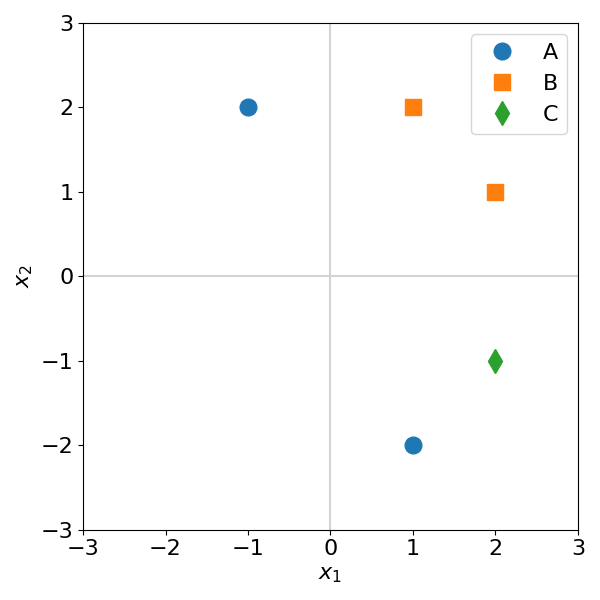 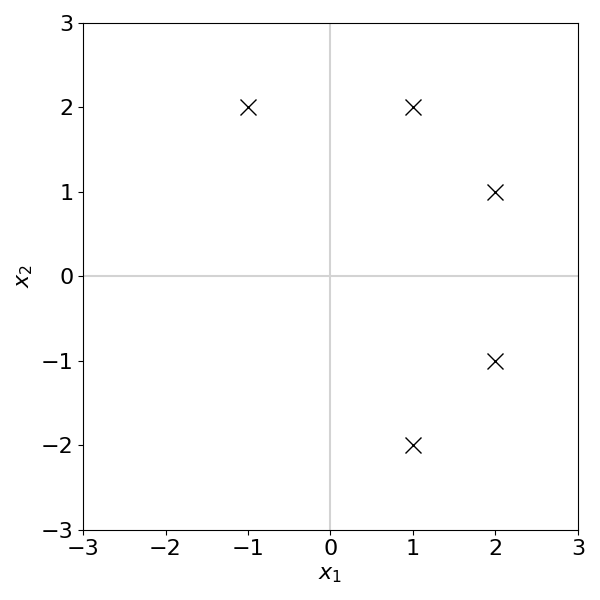 Generative Models: Supervised vs Unsupervised
Discriminant analysis vs Gaussian mixture models
Gaussian Mixture Model
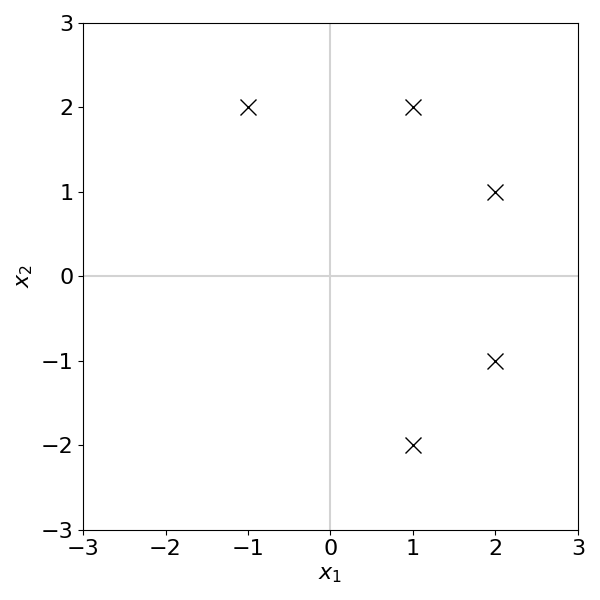 Mixture
component
Mixture
proportion
Gaussian Mixture Model
Mixture
component
Mixture
proportion
(One) bad case for K-means
Clusters may overlap
     Some clusters may be “wider” than others
     Clusters may not be linearly separable
Slide credit: CMU MLD Aarti Singh
TexPoint fonts used in EMF. 
Read the TexPoint manual before you delete this box.: AAAAAAAAA
Gaussian Mixture Model
Gaussian Mixture Model
Learning General GMM
Learning General GMM
Maximize marginal likelihood:
Learning General GMM
Maximize marginal likelihood:
Log (Marginal) Likelihood for Missing Data
Gradient Learning for mixture models
We can learn mixture densities using gradient descent on the log likelihood. The gradients are quite interesting:







In other words, the gradient is the responsibility weighted sum of the individual log likelihood gradients.
Can pass this to a conjugate gradient routine.
© Eric Xing @ CMU, 2006-2012
25
GMM vs K-means
K-means Optimization
Expectation-Maximization for GMM
Log Likelihood vs Complete Log Likelihood
Log Likelihood vs Complete Log Likelihood
Expected Value of Complete Log Likelihood
Replace know value of z with
Expected Value of Complete Log Likelihood
Replace know value of z with
Notes on EM
EM is an optimization strategy for objective functions that can be interpreted as likelihoods in the presence of missing data.

It is much simpler than gradient methods:
No need to choose step size.
Enforces constraints.
Calls inference and fully observed learning as subroutines.

EM is an Iterative algorithm with two linked steps:
E-step: fill-in hidden values using inference, p(z|x, qt).
M-step: update parameters t+1 using standard MLE/MAP method applied to completed data

This procedure monotonically improves (or leaves it unchanged). Thus, it always converges to a local optimum of the likelihood.
© Eric Xing @ CMU, 2006-2012
33
EM for GMMS
EM for GMMS
EM for GMMS
E-step


M-step
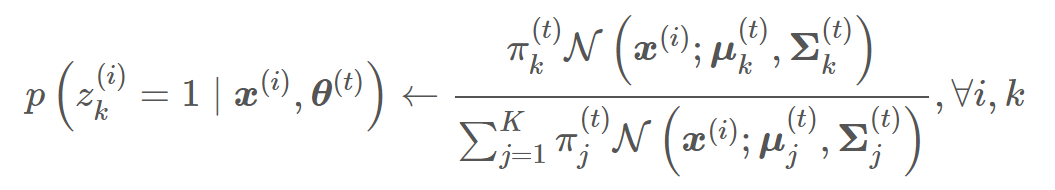 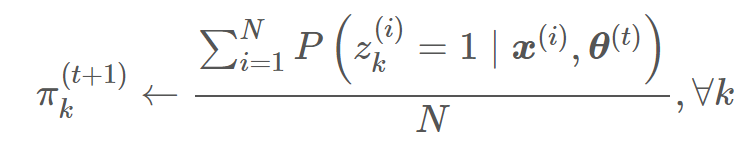 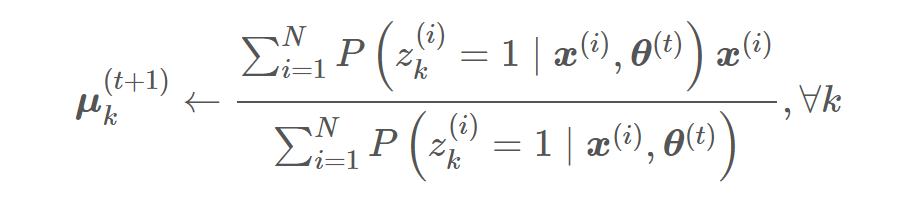 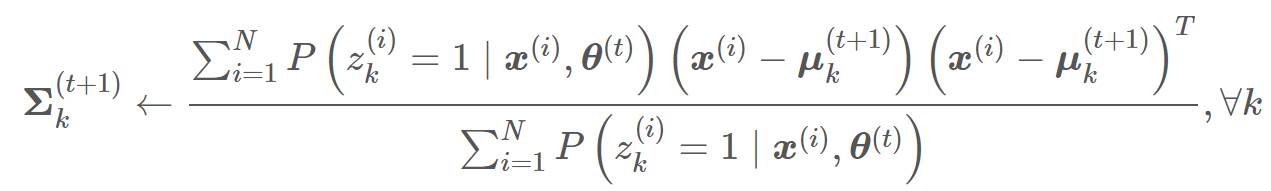 EM for GMMs: Example
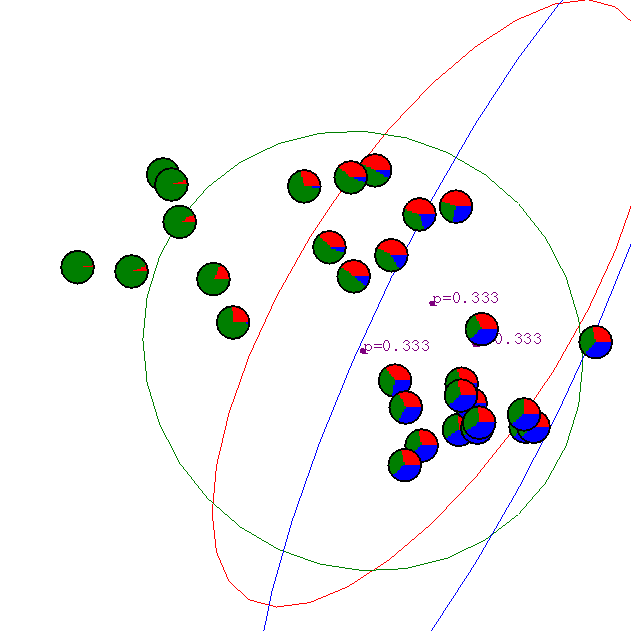 S2
S3
m2
m1
m3
S1
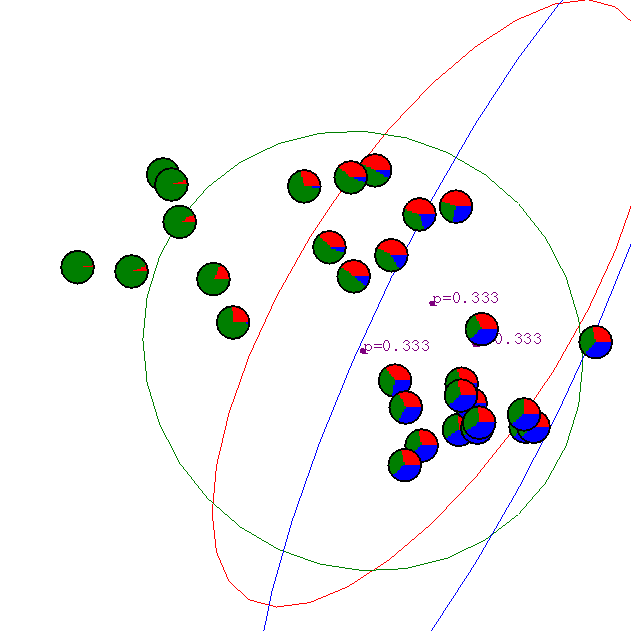 After 1st iteration
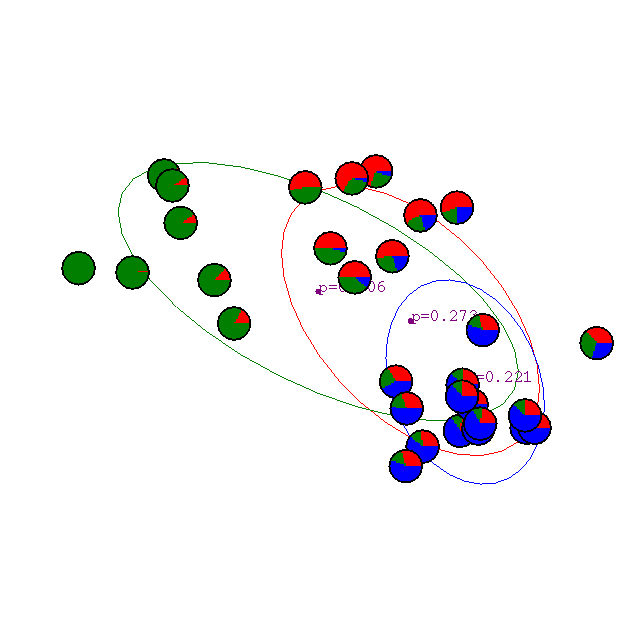 After 2nd iteration
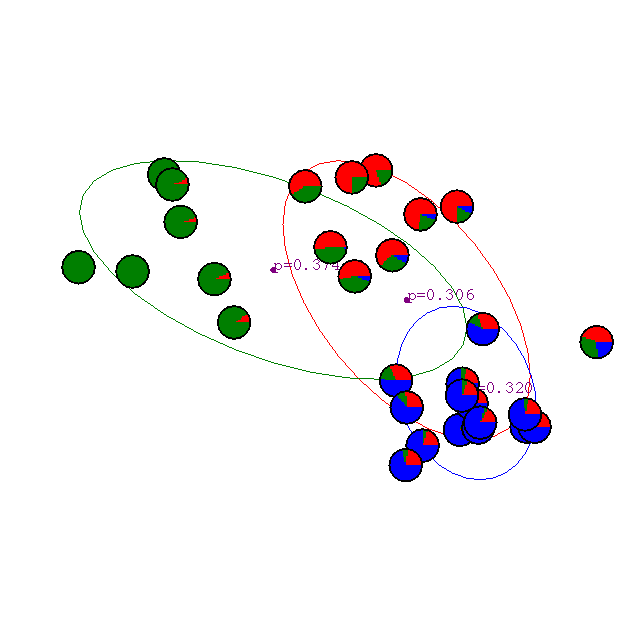 After 3rd iteration
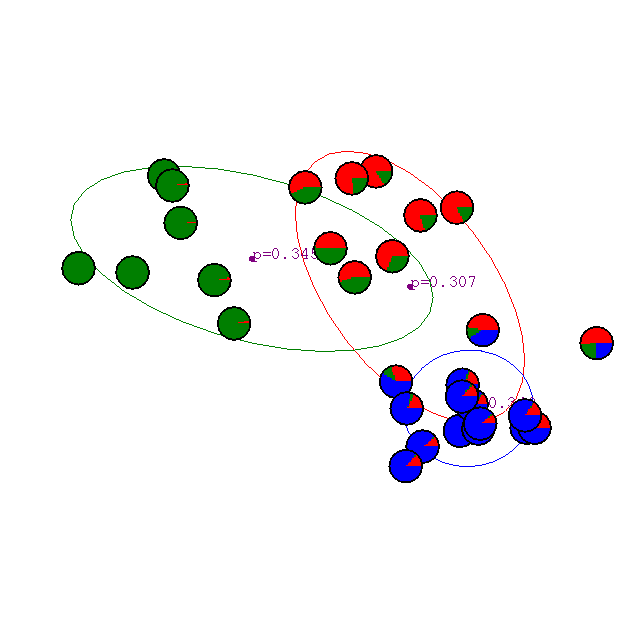 After 4th iteration
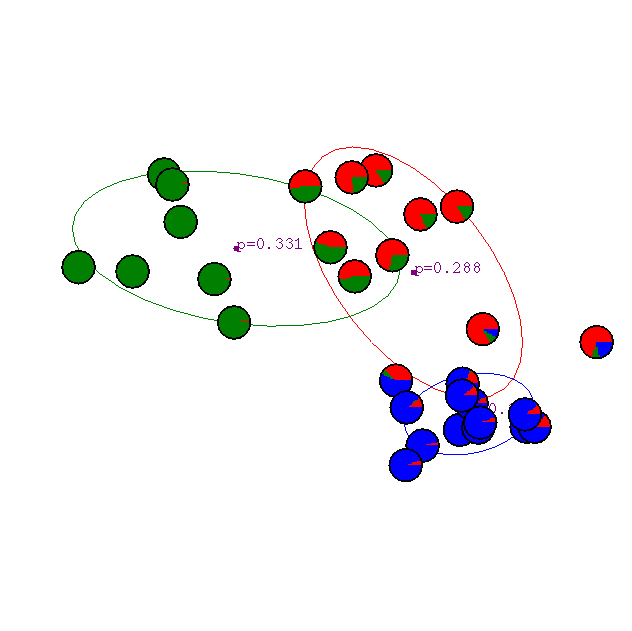 After 5th iteration
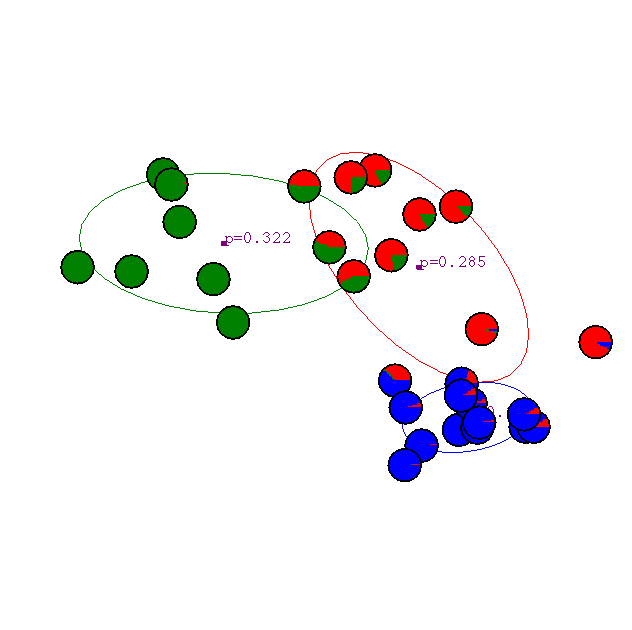 After 6th iteration
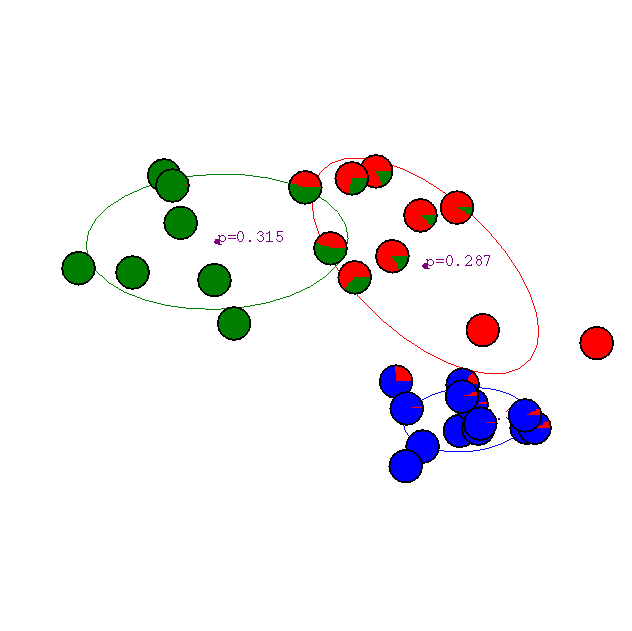 After 20th iteration
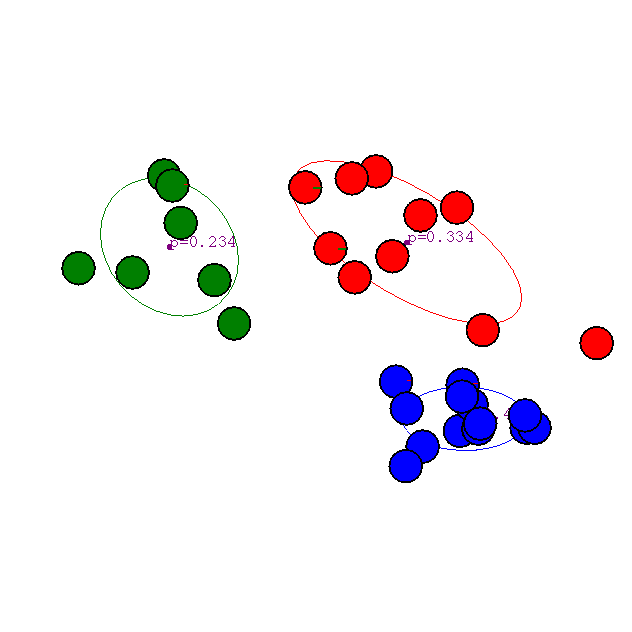 Gaussian Mixture Model
Mixture
component
Mixture
proportion
General EM Algorithm
Theory underlying EM
What are we doing?

Recall that according to MLE, we intend to learn the model parameter that would have maximize the likelihood of the data. 

But we do not observe z, so computing 


	is difficult!

What shall we do?
© Eric Xing @ CMU, 2006-2012
47
Complete & Incomplete Log Likelihoods
Complete log likelihood
Let X denote the observable variable(s), and Z denote the latent variable(s). 
If Z could be observed, then


Usually, optimizing lc() given both z and x is straightforward (c.f. MLE for fully observed models).
Recalled that in this case the objective for, e.g., MLE, decomposes into a sum of factors, the parameter for each factor can be estimated separately.
But given that Z  is not observed, lc() is a random quantity, cannot be maximized directly.

Incomplete log likelihood
With z unobserved, our objective becomes the log of a marginal probability:


This objective won't decouple
© Eric Xing @ CMU, 2006-2012
48
Expected Complete Log Likelihood
For any distribution q(z), define expected complete log likelihood:


A deterministic function of q
Linear in lc() --- inherit its factorizabiility 
Does maximizing this surrogate yield a maximizer of the likelihood?

Jensen’s inequality
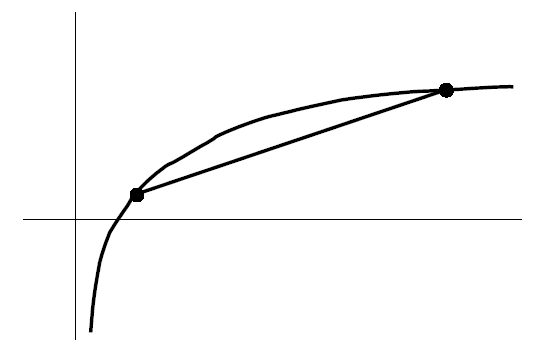 © Eric Xing @ CMU, 2006-2012
49
Lower Bounds and Free Energy
For fixed data x, define a functional called the free energy:


The EM algorithm is coordinate-ascent on F :

E-step:

M-step:
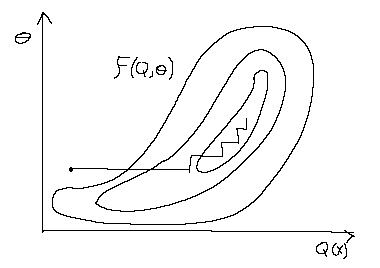 © Eric Xing @ CMU, 2006-2012
50
E-step: maximization of expected lc w.r.t. q
Claim: 

This is the posterior distribution over the latent variables given the data and the parameters. Often we need this at test time anyway (e.g. to perform classification).

Proof (easy): this setting attains the bound l(q;x)³F(q,q )




Can also show this result using variational calculus or the fact that
© Eric Xing @ CMU, 2006-2012
51
E-step º plug in posterior expectation of latent variables
Without loss of generality: assume that p(x,z|q) is a generalized exponential family distribution:



Special cases: if p(X|Z) are GLIMs, then 

The expected complete log likelihood under                            is
© Eric Xing @ CMU, 2006-2012
52
M-step: maximization of expected lc w.r.t. q
Note that the free energy breaks into two terms:




The first term is the expected complete log likelihood (energy) and the second term, which does not depend on q, is the entropy.
Thus, in the M-step, maximizing with respect to q for fixed q we only need to consider the first term:


Under optimal qt+1, this is equivalent to solving a standard MLE of fully observed model p(x,z|q), with the sufficient statistics involving z replaced by their expectations w.r.t. p(z|x,q).
© Eric Xing @ CMU, 2006-2012
53
Convergence of EM
Marginal 
Likelihood function
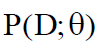 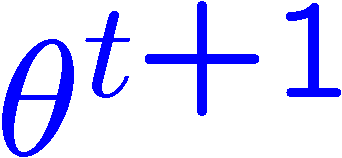 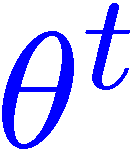 Sequence of EM lower bound F-functions
EM monotonically converges to a local maximum of likelihood !
TexPoint fonts used in EMF. 
Read the TexPoint manual before you delete this box.: AAAAAAAAA
EM & Local Maxima
Typical likelihood function
Different sequence of EM lower bound F-functions depending on initialization
Use multiple, randomized initializations in practice
TexPoint fonts used in EMF. 
Read the TexPoint manual before you delete this box.: AAAAAAAAA
Summary: EM Algorithm
A way of maximizing likelihood function for latent variable models. Finds MLE of parameters when the original (hard) problem can be broken up into two (easy) pieces:
Estimate some “missing” or “unobserved” data from observed data and current parameters.
Using this “complete” data, find the maximum likelihood parameter estimates.

Alternate between filling in the latent variables using the best guess (posterior) and updating the parameters based on this guess:

E-step: 
M-step: 

In the M-step we optimize a lower bound on the likelihood. In the E-step we close the gap, making bound=likelihood.
© Eric Xing @ CMU, 2006-2012
56
A Report Card for EM
Some good things about EM:
no learning rate (step-size) parameter
enforces parameter constraints
very fast for low dimensions
each iteration guaranteed to improve likelihood

Some bad things about EM:
can get stuck in local minima
can be slower than conjugate gradient (especially near convergence)
requires expensive inference step
is a maximum likelihood/MAP method
© Eric Xing @ CMU, 2006-2012
57